WP1 status and RF design
Alexej Grudiev on behalf of WP1
20/04/2023
FCC-ee Pre-Injector: CHART Collaboration Meeting
INFN Frascati, April 20-21, 2023
18/04/2023
1
Joint WP1 meetings since last collaboration meeting
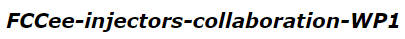 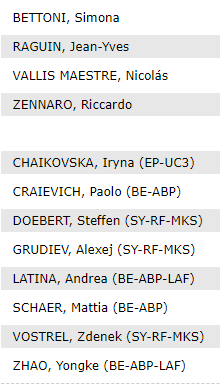 18/04/2023
2
Some details on Who is doing What
Task 1.1: electron source and Pre-Pre-injector design
Steffen, Zdenek (Master student, till 1/09/2023 ) (CERN)
Task 1.2: RF design of linacs
Alexej, Adnan (Fellow, from 1/06/2023) (CERN)
Task 1.3: Beam dynamic design of the linacs
Simona, Mattia (PSI)
Task 1.4: RF module design and cost
Jean-Yves (PSI) 
Great Support from
Riccardo and Paolo (PSI), Andrea and Yongke (CERN), Iryna (IJCLab)
18/04/2023
3
HE Linac
Baseline layout
Common Linac
2.8 – 5.6 GHz
200 Hz
20 GeV
SPS (PBR)
2.8 GHz
2 x 200 Hz
2.8 GHz
200 Hz
Electron source
BR
eLinac
6 GeV
1.54 GeV
pLinac
1.54 GeV
DR
EC
2.0 GHz
200 Hz
Positron source
BC
200 Hz electron
Common linac at 400 Hz
200Hz + 200 Hz
200 Hz
positron
Vrf
5
10
0
40
t [ms]
18/04/2023
4
Parameters at BR injection
Stability at injection in BR for bunch length ~ 1 mm will be studied by BR team.
If longer bunches are required, TL will be adapted to stretch them.
18/04/2023
5
Nominal beam parameter evolution
Positrons from DR
Bunch length and energy spread specification are given at 20 GeV.
At lower energy stages they can be different depending on what is better for linacs or e-source.
18/04/2023
6
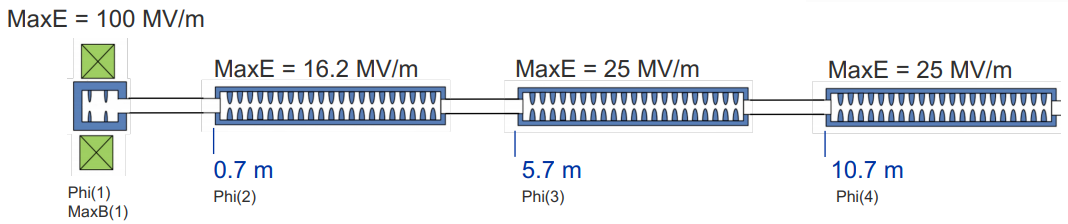 Electron source and pre-pre-injector
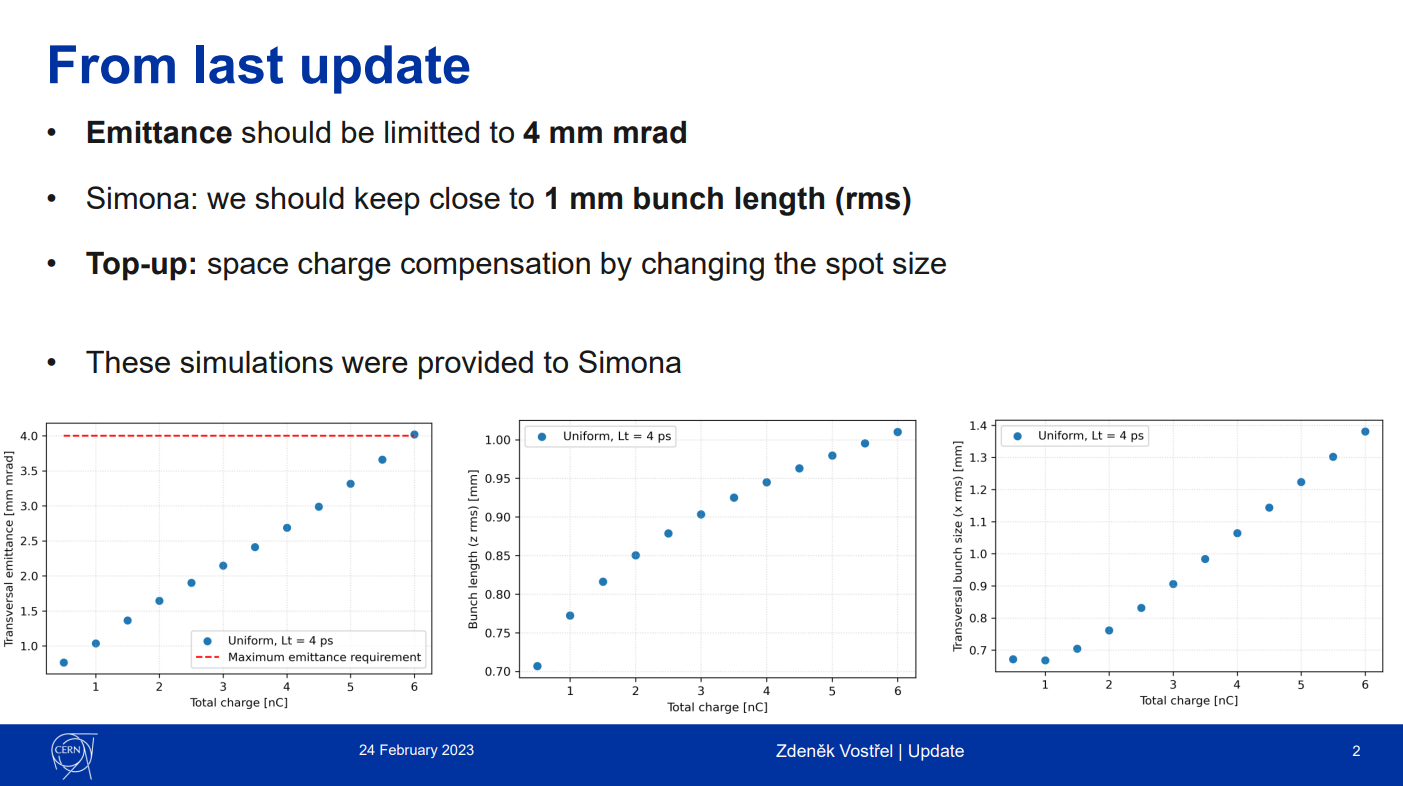 Baseline Layout provide required parameters
It is being updated for 2.8 GHz and 3m long accelerating structure with A/lambda=0.15
More details in talk by Zdenek
18/04/2023
7
RF design status
2.0 GHz RF structure for p-linac is designed (Hermann, LINAC22)
3m long, constant aperture radius = 30mm, 
2D-field map of full-length structure is calculated and used in BD
2.8 GHz RF structure for e- and c-linacs is designed (Hermann, LINAC22)
3m long, <a/lambda> = 0.15
Also, to be used in pre-pre-injector
C-band, 5.6 GHz RF structure is a viable option for high energy linac (still to be designed based on the required aperture from the BD)
~3m long, <a/lambda> ~ 0.25 (?)
18/04/2023
8
Beam dynamics in e- and c-linacs
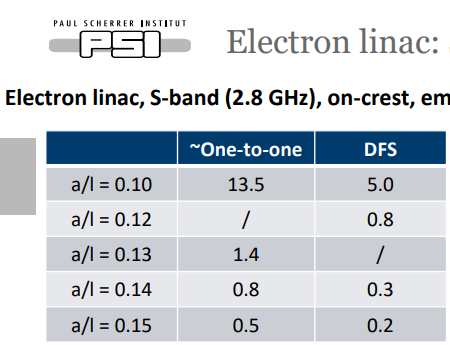 Final emittance is < 5.1 mm mrad
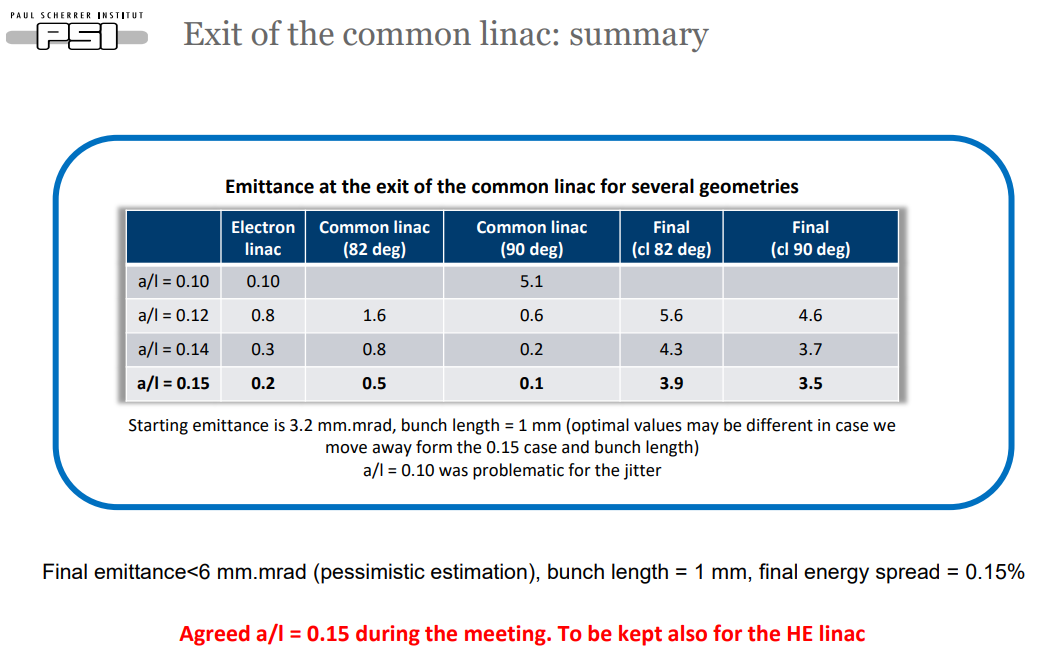 More details in the talk by Simona
Final emittance is < 6.4 mm mrad
18/04/2023
9
HE-linac beam dynamics design (work in progress)
Option 1(S-band): 2.8 GHz, a/lambda=0.15, 30 MV/m
It is essentially e-linac (200 Hz) RF modules for the energy gain from 6 to 20 GeV
Option 2(C-band): 5.6 GHz, a/lambda=0.25(under evaluation, TBC), 40 MV/m
This is work in progress 
More details in the talk by Simona
18/04/2023
10
Preliminary Linac parameter summary
C-band linac is 142.5 m shorter (30%)
page 11
Positron linac beam dynamics design
Positron linac baseline
Electron separation chicane at ~200 MeV
Solenoidal focusing up to ~700 MeV
Quadrupolar focusing till 1.54GeV
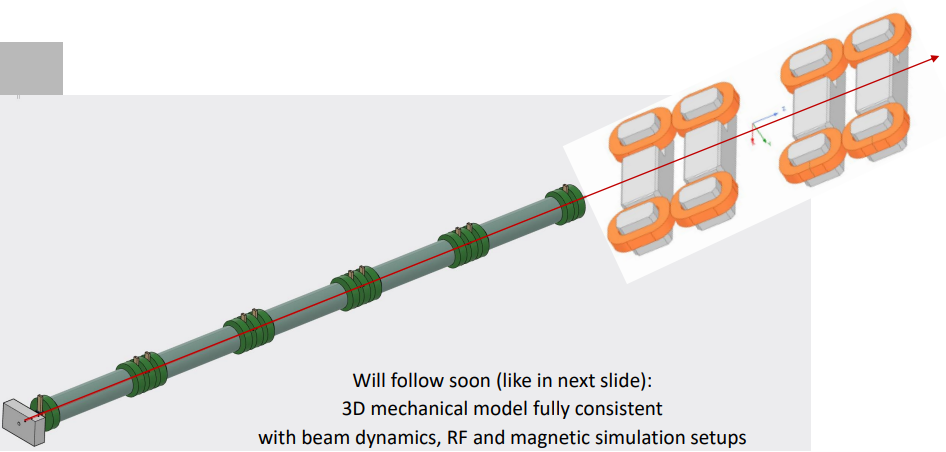 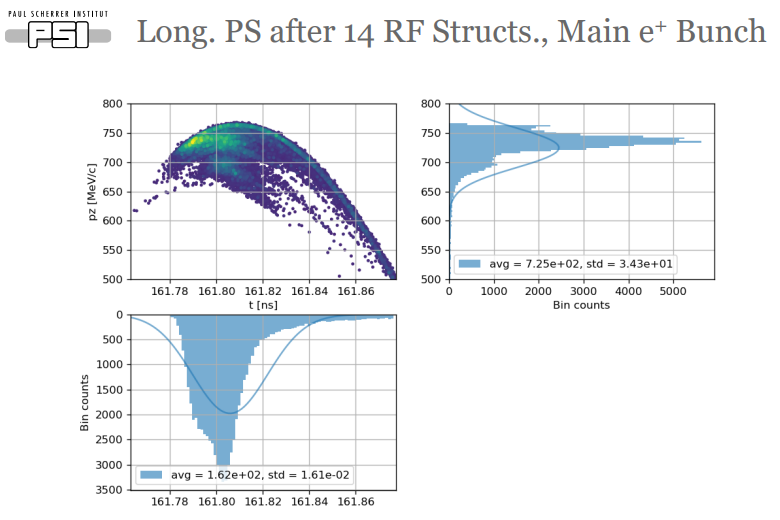 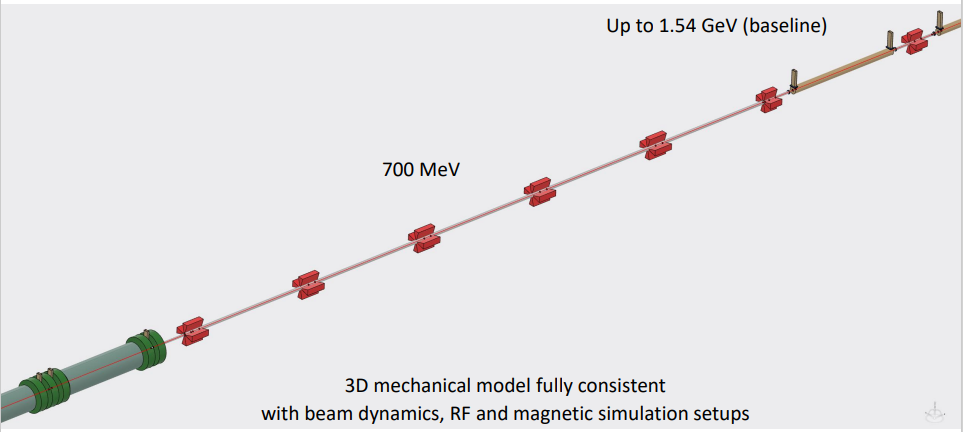 More details in the talk by Mattia
18/04/2023
12
Preliminary layout of the positron linac
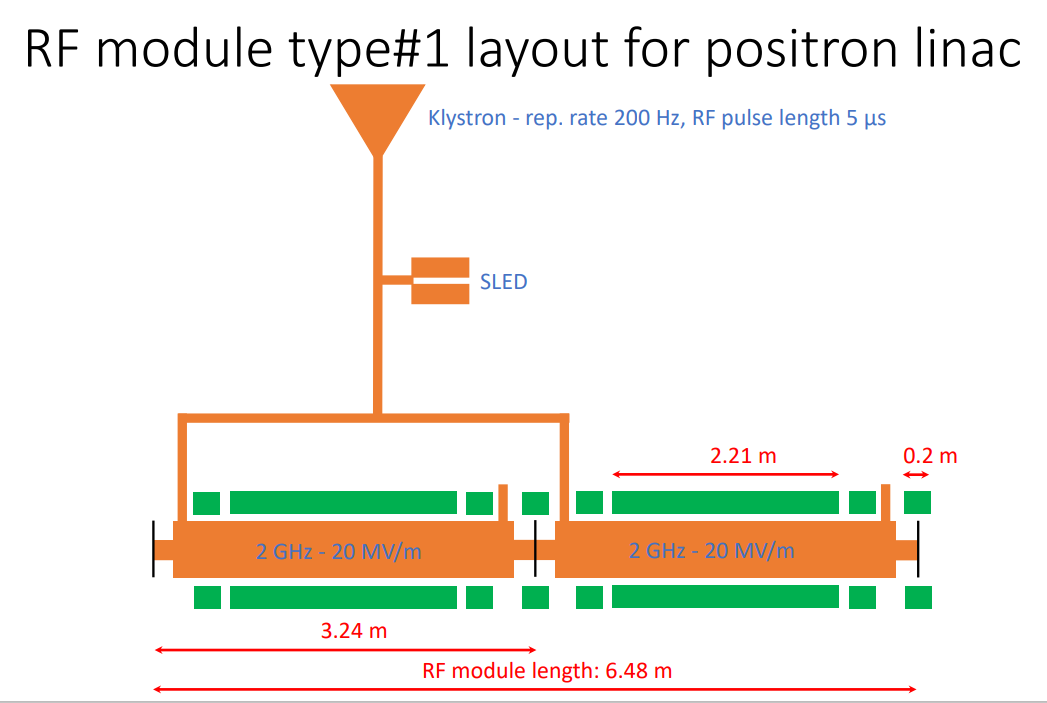 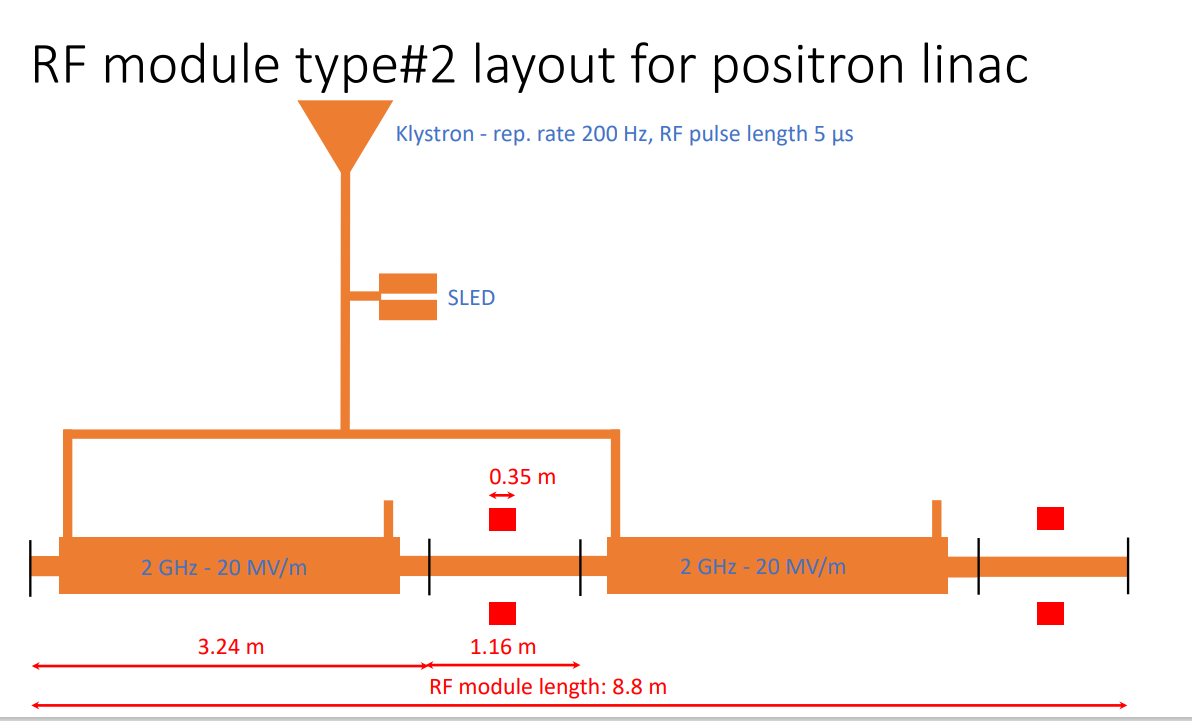 14 RF modules
e-/e+ separation
Energy compression
Matching
T
#1
#1
#1
#1
#1
#1
#1
#1
#2
#2
#2
#2
#2
#2
?m
2m
15m
Capture linac: ~15m
quad focusing: ~53m
Solenoid focusing: ~40m
125m
18/04/2023
13
Layout of electron and common linacs
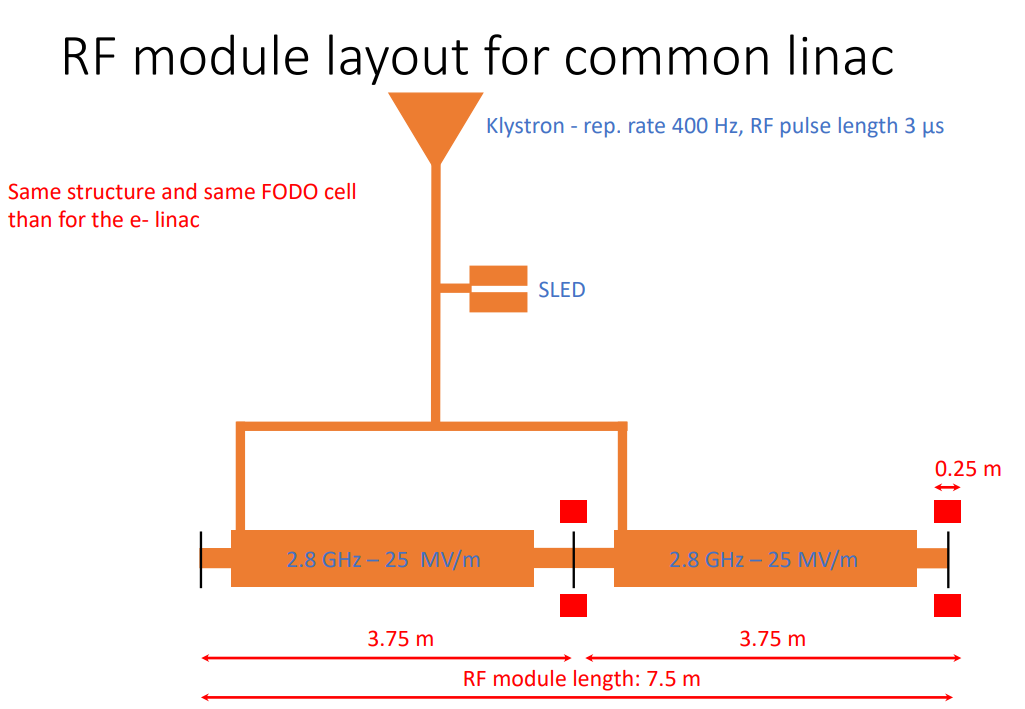 30 RF modules
8 RF modules
Positron injection
…
6 GeV
E
G
E
E
E
E
1.5 E
E
E
E
E
E
E
E
E
E
E
E
E
E
?m
?m
Common linac: 225m
e- source: ~10m
Electron linac: 60m
18/04/2023
14
HE Linac
Baseline layout with length estimates
Common Linac
2.8 – 5.6 GHz
200 Hz
20 GeV
SPS (PBR)
2.8 GHz
2 x 200 Hz
2.8 GHz
200 Hz
Electron source
X m
BR
Y m
585 – 442.5 m
eLinac
6 GeV
1.54 GeV
pLinac
70 m
225 m
1.54 GeV
DR
EC
2.0 GHz
200 Hz
Positron source
BC
125 m
X + Y + (880 or 737.5) m, overall length < ~1 km
More details about cost and power in the linacs in the talk by Jean-Yves
18/04/2023
15
Summary and milestones
Done
Done
In progress
Started
18/04/2023
16
Back up
18/04/2023
17
Energy compressor after HE linac
Question to the transfer line designers
Required R56
for the moment we assume it is possible to do energy compression after the HE linac so we do not need to minimize energy spread in HE linac design
18/04/2023
18